государственное бюджетное профессиональное образовательное учреждение Ростовской области
Константиновский педагогический колледж
Моя многонациональная Родина
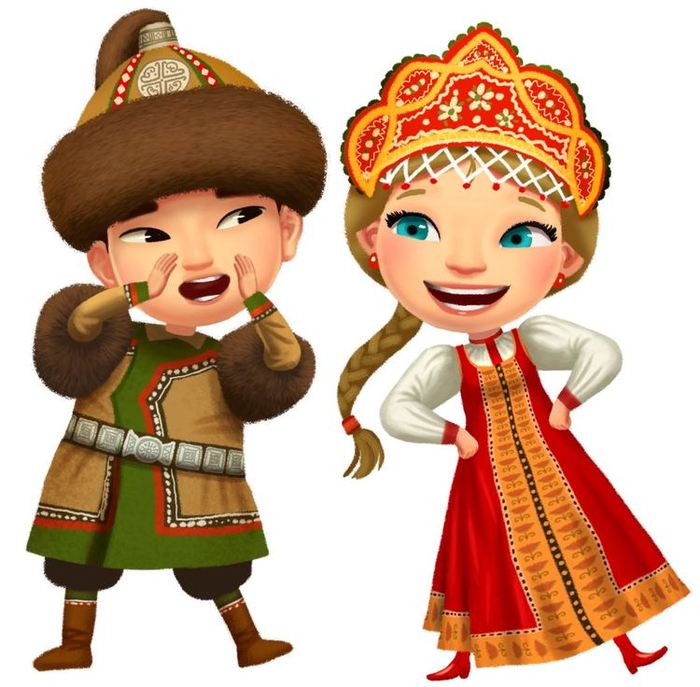 составитель: студент 1-Ф курса
Ерохин Андрей
руководитель: Кудашкина Ольга Петровна
2019
«Я, ты, он, она –
 вместе дружная страна,
Вместе – дружная семья,
В слове «МЫ» - сто тысяч
«Я»!
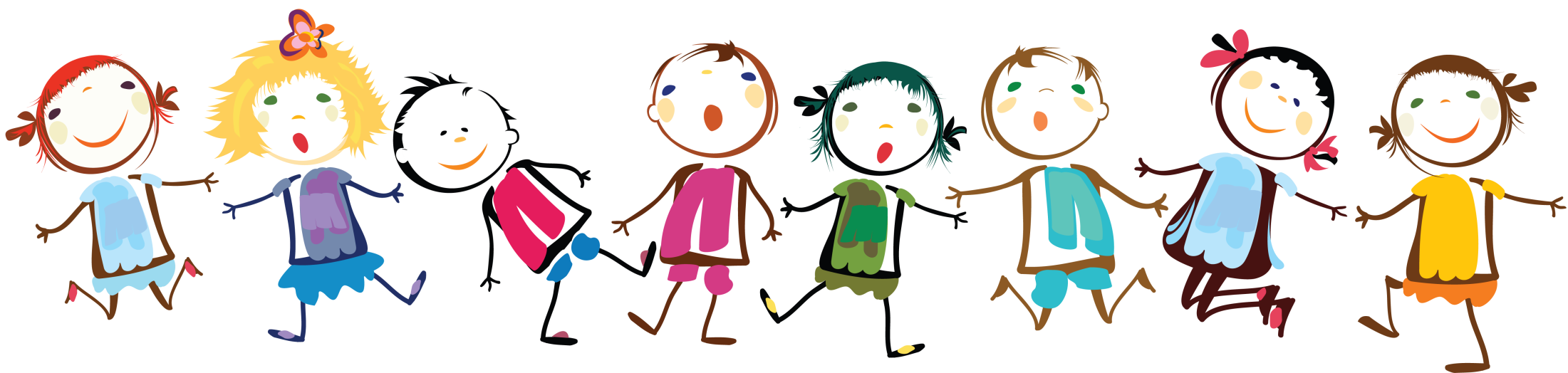 Сострадание
Толерантность
Уважение человеческого достоинства
Уважение прав других
Принятие другого таким, какой он есть
Милосердие
Уважение прав других
«Учимся ценить индивидуальность»
положительные качества личности, которые отличают вас от других людей и не зависят от национальности
Прощение
Сотрудничество
На рубеже XVIII-XIX веков во Франции жил Талейран Перигор. Он отличается тем, что при разных правительствах оставался неизменно министром иностранных дел. Это был человек талантливый во многих областях, но, более всего, - в умении учитывать настроения окружающих, уважительно к ним относиться и при этом сохранять свои собственные принципы, стремиться к тому, чтобы управлять ситуацией, а не слепо подчиняться обстоятельствам.
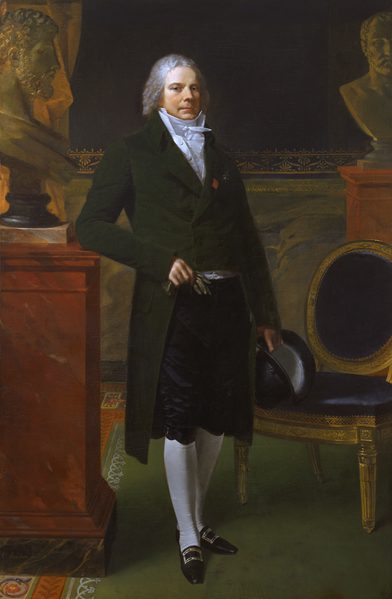 Толерантность
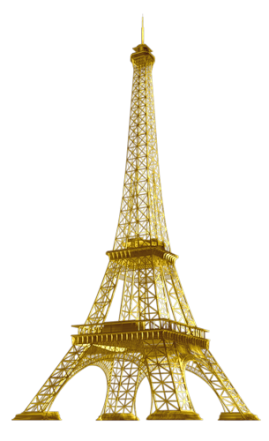 Французский – отношение, при котором допускается, что другие могут действовать, думать иначе, нежели ты сам;
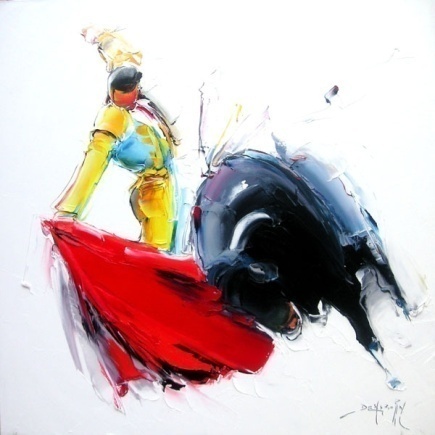 Испанский – способность признавать отличные от собственных идеи или мнения;
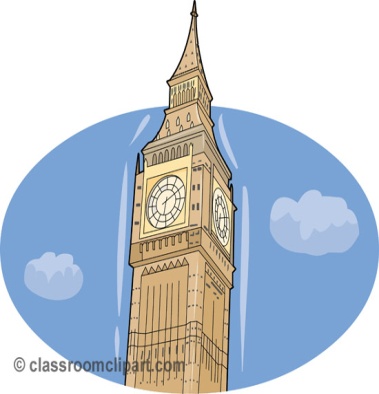 Английский – готовность быть терпимым, снисходительным;
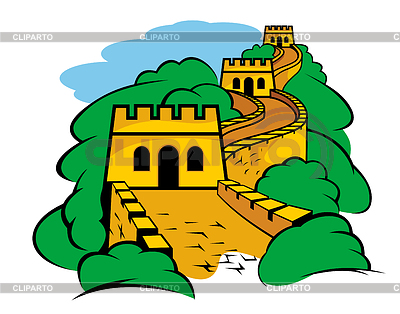 Китайский – позволять, принимать, быть по отношению к другим великодушным;
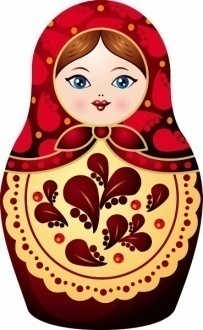 Русский – быть выдержанным, выносливым, стойким, уметь мириться с существованием чего-либо, кого-либо
Россия – любимая наша страна.
Подумаем вместе, какая она.
Якут, что на Севере Крайнем живёт,
Нам скажет: «В ней снег очень часто идёт,
Лохматых оленей гуляют стада
И много повсюду блестящего льда!»
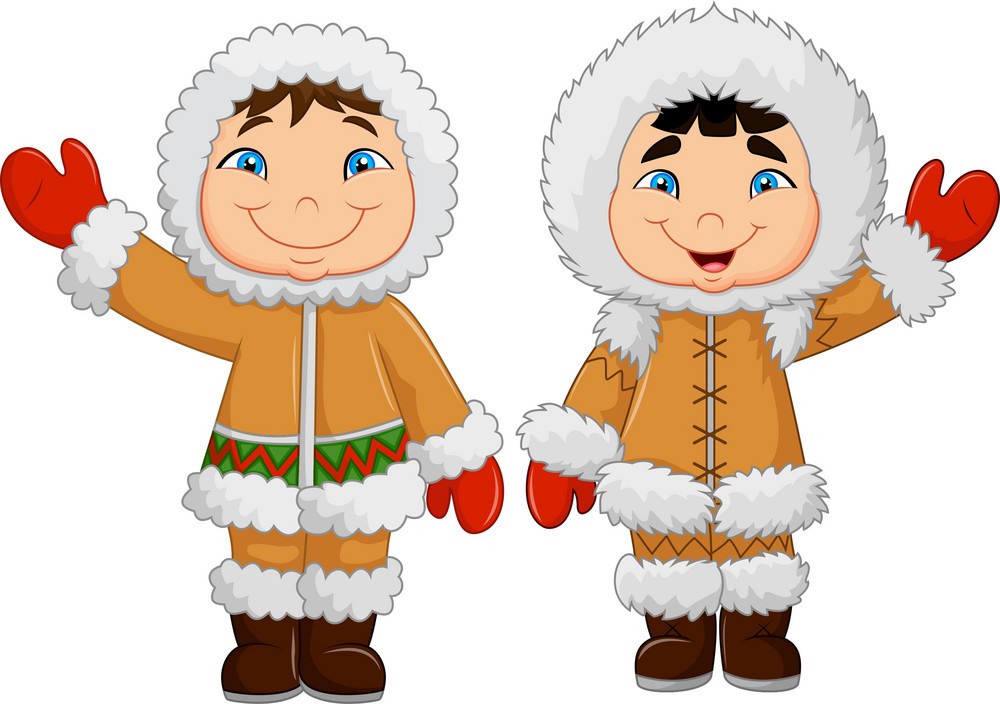 А мальчик из Сочи задорно хохочет:
«Да что вы, ребята! Какие морозы?
Здесь пальмы растут и душистые розы!»
И кто из них прав? Правы оба, понятно:
Россия огромна, сильна, необъятна!
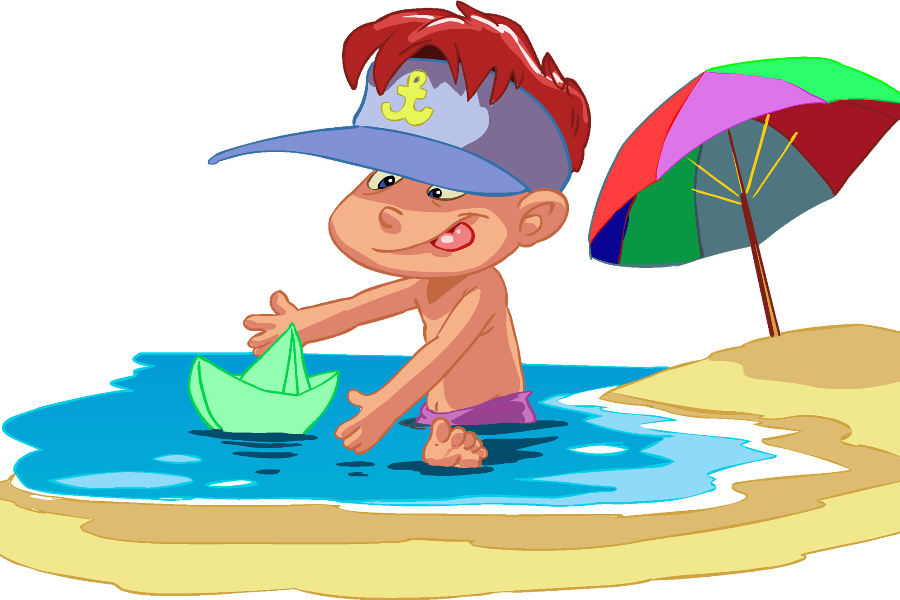 Народ – граждане одной страны.
Национальность – принадлежность человека к определенной нации
Общая культура
Общий язык
Осознание своего единства
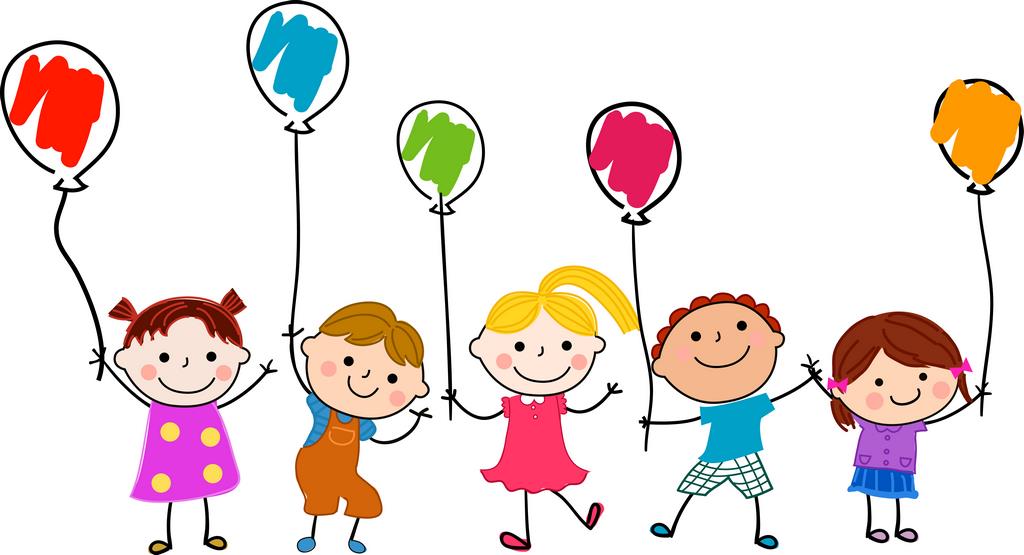 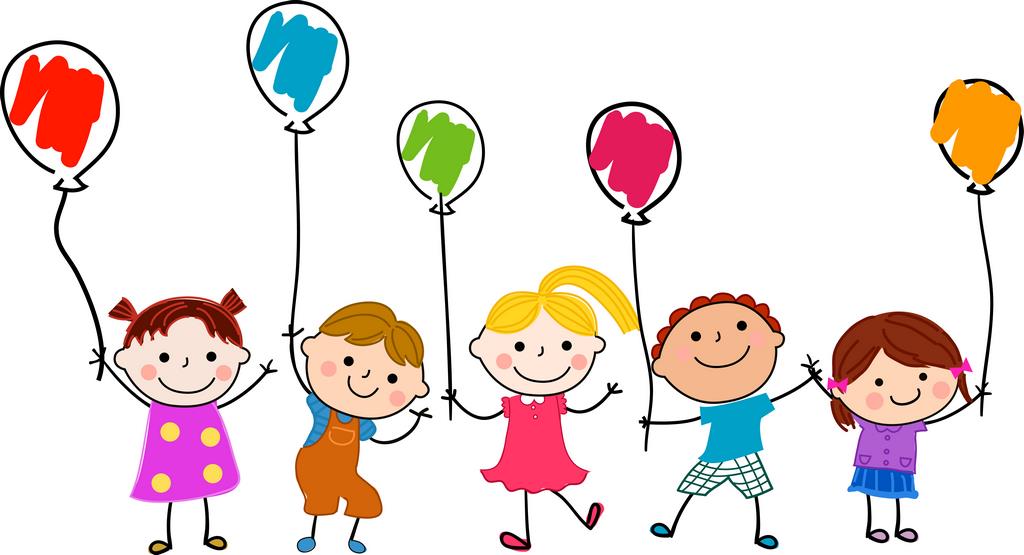 Самая многочисленная нация – русские, 116 млн. человек. 
Это 80% жителей страны
татары — 5 554 601 (3,83 %)
украинцы — 2 942 961 (2,03 %) 
башкиры — 1 673 389 (1,15 %) 
чуваши — 1 637 094 (1,13 %) 
чеченцы — 1 360 253 (0,94 %)
армяне — 1 130 491 (0,78 %) 
мордва — 843 350 (0,58 %) 
аварцы — 814 473 (0,56 %) 
белорусы — 807 970 (0,56 %) 
казахи — 653 962 (0,45 %) 
удмурты — 636 906 (0,44 %) 
азербайджанцы — 621 840 (0,43 %) 
марийцы — 604 298 (0,42 %) 
кабардинцы — 519 958 (0,36 %) 
осетины — 514 875 (0,35 %)
даргинцы — 510 156 (0,35 %) 
буряты — 445 175 (0,31 %) 
якуты — 443 852 (0,31 %)
кумыки — 422 409 (0,29 %) 
ингуши — 413 016 (0,28 %) 
лезгины — 411 535 (0,28 %) 
коми — 293 406 (0,2 %) 
тувинцы — 243 442 (0,17 %) 
евреи — 229 938 (0,16 %) 
грузины — 197 934 (0,14 %) 
карачаевцы — 192 182 (0,13 %) 
цыгане — 182 766 (0,13 %) 
калмыки — 173 996 (0,12 %) 
молдаване — 172 330 (0,12 %) 
лакцы — 156 545 (0,11 %)
Культура некоторых народов России
Нажми на картинку и узнаешь о нашей культуре
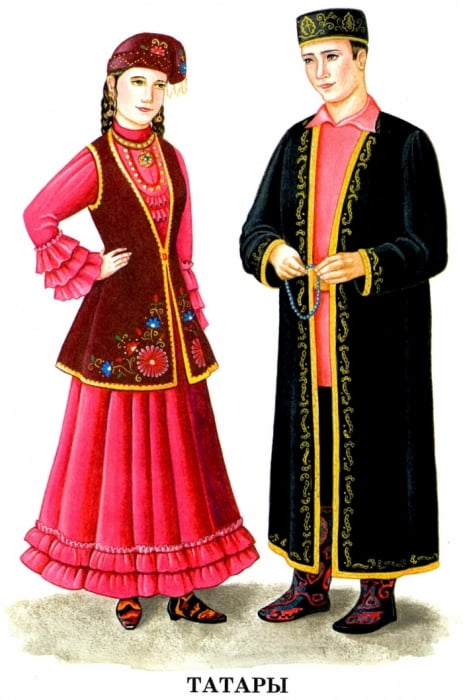 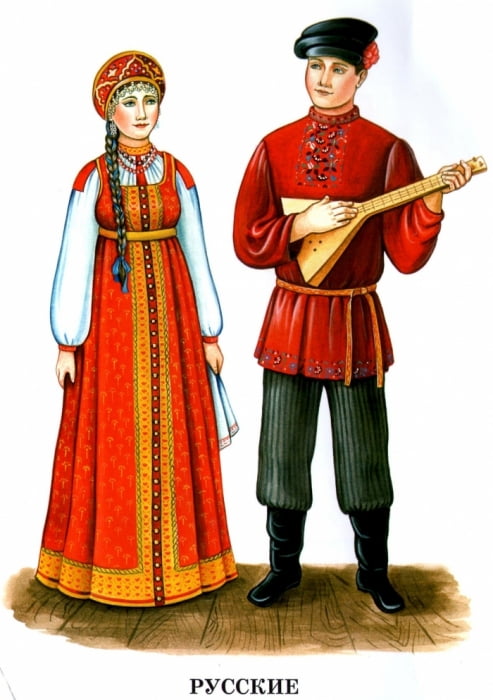 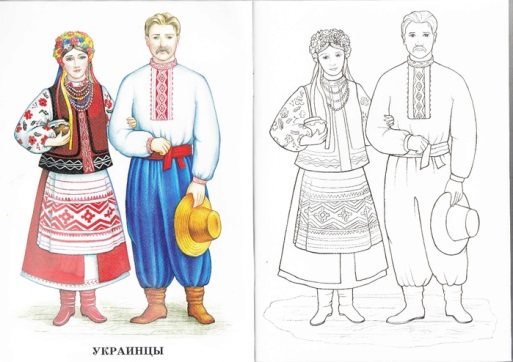 Заключение
Русский фольклор
Русские сказания делятся на сказки и былины. Героями сказок являются вымышленные персонажи, часто волшебные животные (волки, Курочка Ряба, Гуси-лебеди, Кот-Баюн, Конёк-Горбунок, Царевна-лягушка) или существа (Кощей Бессмертный, Баба-Яга, Чудо-юдо, Жар-птица, Колобок, Глиняный парень). Героями былин как правило являются лица, которым приписывается реальное историческое существование князья (Владимир Святой) или богатыри (Илья Муромец, Алеша Попович, Добрыня Никитич, Скопин-Шуйский), врагами которых являются исторические противники Руси: «войско басурманское» и «хан татарский» (Идолище Поганое).
Интересно? 
Скачайте и почитайте Русские народные сказки и былины
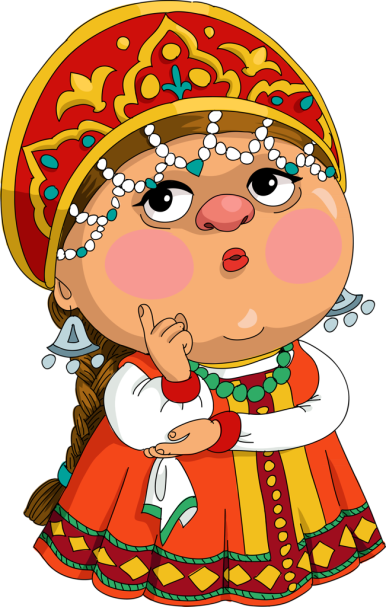 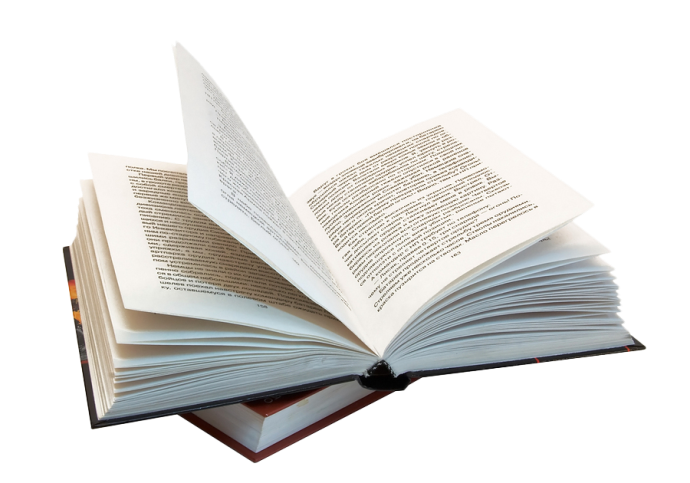 Далее
Русский фольклор
Русская музыкальная культура устной традиции обладает выраженным единством. Основу жанровой системы составляют трудовые наигрыши, припевки и песни, обрядовый фольклор, эпические жанры (былины, исторические песни), духовные стихи, хороводы и пляски с песнями, лирические песни крестьянской традиции, городские лирические песни, инструментальная музыка. Чаще всего у народной песни нет определённого автора, или автор неизвестен, но известны и народные песни литературного происхождения. Существенная черта большинства жанров русской народной песни — непосредственная связь народной песни с бытом и трудовой деятельностью
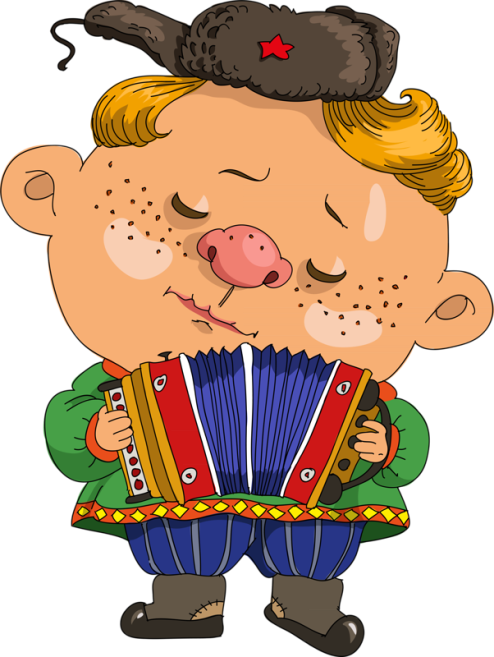 Интересно? 
А давайте послушаем народную музыку)
Калинка
Во поле березка стояла
Барыня
Культура
Татарский фольклор
В татарском фольклоре отразились конкретные исторические особенности жизни татар. Волшебные былины, сказки о животных показывают особенности хозяйственной жизни предков татар, их обряды и обычаи, философские воззрения патриархально- родового и раннефеодального общества. Исторические предания и легенды отражают основные эпохи и значимые события: основание города Булгар, нашествие монголов, героическая борьба народов Поволжья за свободу и независимость. Свадебная поэзия сумела сохранить отдельные сведения о древних формах семейно-брачных отношений.
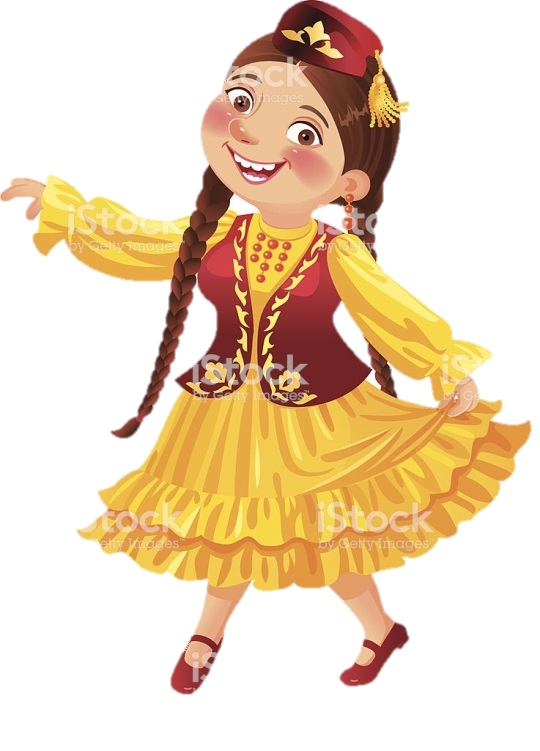 Интересно? 
Скачайте и почитайте Татарские народные сказки
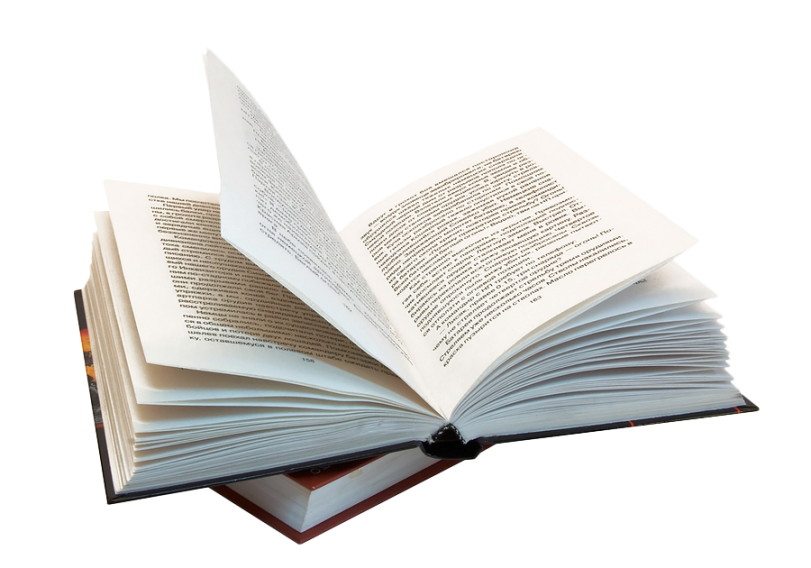 Далее
Татарский фольклор
Татарский танец «Тюбетейка»
Посмотрим?
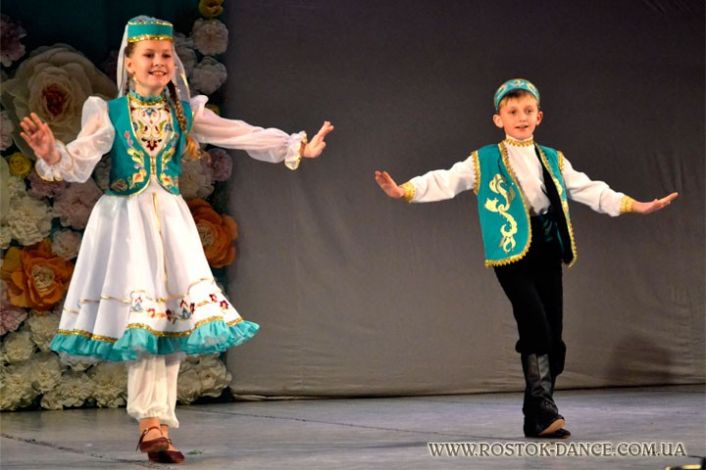 Культура
Украинский фольклор
Народная культура украинцев тесно переплетается с обрядно-религиозными традициями. Многие обычаи и суеверия связаны с природными явлениями, сельскохозяйственным календарём. Чтобы убедится в этом, достаточно перечитать ранние произведения Николая Васильевича Гоголя, родившегося и выросшего в Полтавской губернии Российской империи. Зимние колядования и радостное буйство молодёжи в ночь на Ивана Купала чередуются в его рассказах цикла «Вечера на хуторе близ Диканьки» с мистическо-сказочными мотивами народных поверий.
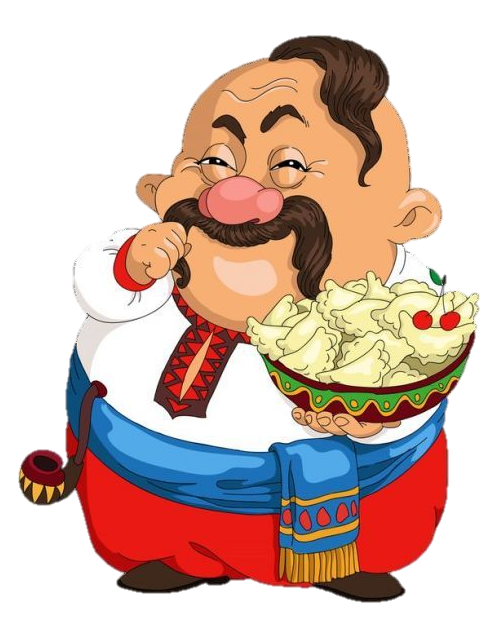 Украинский язык считается одним из самых красивых и приятных в звучании. На языковом конкурсе, который проходил в 1934 году во Франции, он занял второе место, после итальянского, по критерию мелодичности Послушаем стихи на украинском языке?
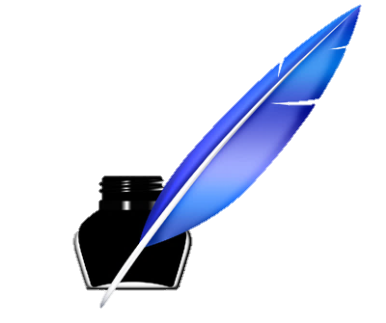 Культура
Все мы - народов разных дети,Россия наш огромный общий дом.Веками мы живем под общей крышейНам хорошо, уютно в доме том.

И где бы ты ни жил и ни трудился,Когда с людьми общаешься порой.Запомни правило, оно поможет в жизни:С другими говори, как сам с собой.
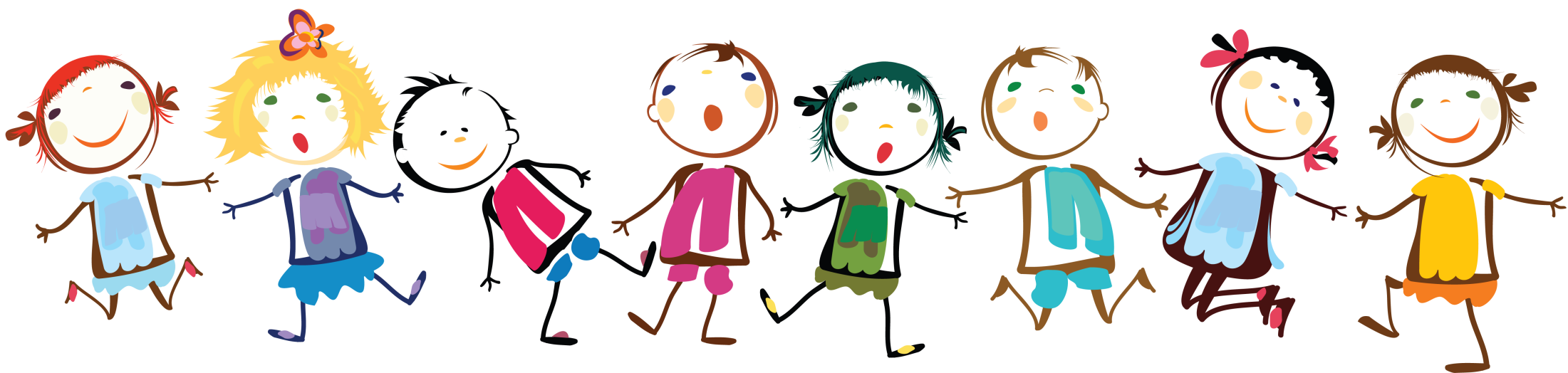